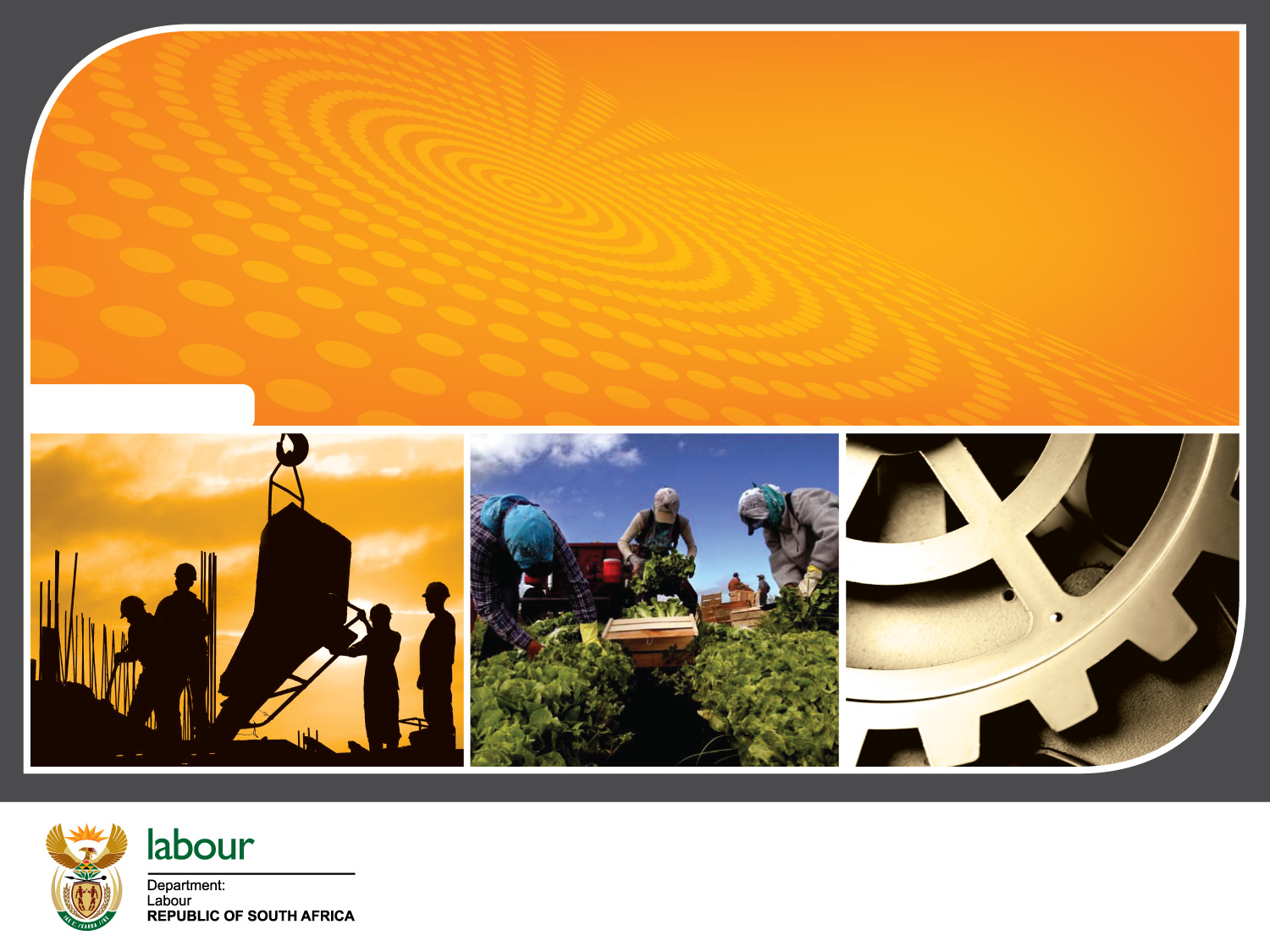 DEPARTMENT OF EMPLOYMENT AND LABOUR
QUARTER 3 and 4: PERFORMANCE REPORT
EMPLOYMENT AND LABOUR PORTFOLIO COMMITTEE
02 SEPTEMBER 2020
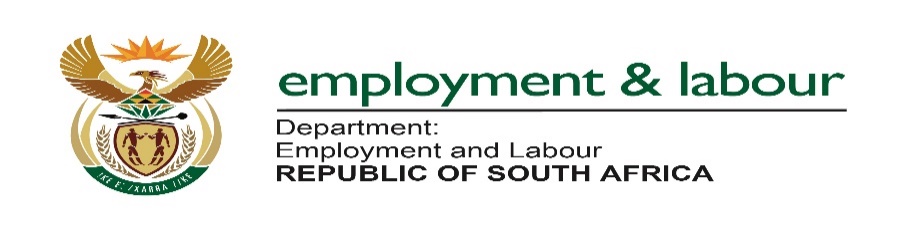 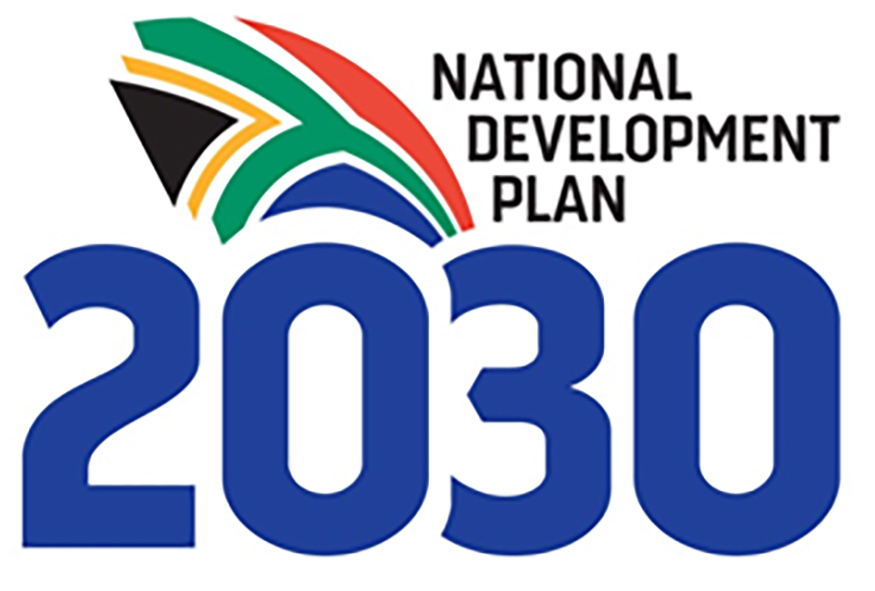 TABLE OF CONTENTS
EXTERNAL OVERSIGHT ASSURANCE

LEGEND

OVERALL ACHIEVEMENTS PER STRATEGIC OBJECTIVE AND PER PROGRAMME  DURING QUARTER 3 AND 4  OF 2019-20

OVERALL ACHIEVEMENTS PER STRATEGIC OBJECTIVE AND PER PROGRAMME  DURING QUARTER 3 AND  4 OF 2019-20

PERFORMANCE TREND PER QUARTER: 2018-19 TO 2019-20 

PERORMANCE PER PROGRAMME

FINANCIAL REPORT

SEE

CONCLUSION
Chief Directorate Communication  |  2011.00.00
2
EXTERNAL OVERSIGHT ASSURANCE
The Audit Committee signed off on the performance information for both quarters. This sign off was based on the assurances received from Internal Audit
3
LEGEND
Implication:  ACHIEVED 
Performance Indicator is on track  or reflects complete implementation. Target achieved
 100% +  Complete
Implication:     NOT ACHIEVED 
Performance Indicator behind schedule. Target not achieved
 0% - 99% Complete
4
QUARTER 3 and 4 OVERALL PERFORMANCE
OVERALL ACHIEVEMENTS PER STRATEGIC OBJECTIVE AND PER PROGRAMME  DURING QUARTER 3 and 4
5
PERFORMANCE TREND
The Department has shown a steady improvement in its performance quarter on quarter. 
In Q1 the performance was at 82% compared to 89% in quarter 4.
3 of the programmes (Administration, IES and  PES) achieved 100% of it’s performance targets. 
The performance of  Programme 4 fluctuated between 60% and 75%
6
QUARTER 3 and 4 PERFORMANCE PER STRATEGIC OBJECTIVE 2019/20
7
QUARTER 3 and 4 OVERALL PERFORMANCE
OVERALL ACHIEVEMENTS PER PROGRAMME  DURING QUARTER 3 and 4
8
QUARTER 3 and 4  PERFORMANCE PER PROGRAMME 2019-20
9
PERFORMANCE TRENDS FROM 2018/19 TO DATE
10
PROGRAMME 1- ADMINISTRATION
(MTSF OUTCOME 12: An Efficient, Effective And Development Oriented Public Service)
STRATEGIC GOAL 8: Strengthening The Institutional Capacity Of The  Department
11
PROGRAMME 1- ADMINISTRATION
The Department had an average vacancy rate of 6,4% in Q3 and 12,75% in Q4
The increase in the vacancy rate from Q3 to Q4 is due to the creation of 500 new OHS -Inspector posts that were approved during Q4
12
PROGRAMME 1- ADMINISTRATION
Irregular expenditure amounted to R460 559 with fruitless and wasteful expenditure totalling to R251 098. The majority of this is the result of damages incurred to vehicle accidents and no-shows at booked accommodation.
R718 343 was recovered in debts owed to the State
13
PROGRAMME 1- ADMINISTRATION
In Q4 the Department became aware of fraud potentially amounting to R2,5 million.
This is as a result of the payment of fraudulent invoices for EHWP services that were not delivered.
A forensic auditor was appointed and a interim report has been received.
A criminal case will be opened once the final report is received and where indicated, consequential management will follow.
14
PROGRAMME 1- ADMINISTRATION
372 misconduct cases were opened during the quarters under review
161 of these cases were for the non-disclosure of financial interests
60 for damage to state vehicles
40 for dereliction of duties
15
BUDGET INFORMATION: ADMINISTRATION
16
PROGRAMME 2 - INSPECTION AND ENFORCEMENT SERVICES
MTSF OUTCOME 4: Decent employment through inclusive economic growth 

MTSF OUTCOME 14: Transforming and uniting the country


STRATEGIC GOALS: 
Promote occupational health services
Protect vulnerable workers
Strengthen occupational safety protection
17
PROGRAMME 2 – INSPECTION AND ENFORCEMENT SERVICES
By Q4 227 990 inspections were carried out by the Inspectorate
3 785 of these were EEA inspections.
EEA provisions mostly contravened:
Section 24 – appointment letter not signed by the CEO. EE Managers not appointed with the required resources and budged.
Section 16 and 17 – attendance registers not indicating the designated groups represented by the committee members. 
Section 19 -  analysis conducted post the development of the EE plan. Barriers not a true reflection of what is happening in the company
Strategies not analysed and commented on in the Analysis.
Section 20 – EE plans do not show reasonable progress towards transformation in line with goals and numerical targets set by employers.
18
Programme 2 – Inspection and Enforcement Services
166 388 of the inspections were BCEA/NMW inspections.
The 4 sectors with highest non compliance to BCEA are:
 Wholesale and Retail
Community
Manufacturing
Hospitality
1 673 employers were referred for prosecution due to non-compliance to the NMW
R145 161 507 was recovered in underpaid NMW wages and paid over to workers
19
BUDGET INFORMATION: IES
20
PROGRAMME 3: PUBLIC EMPLOYMENT SERVICES
(MTSF OUTCOME 4: Decent Employment Through Inclusive Economic Growth)  

STRATEGIC GOAL 1: Contribute to decent employment creation
21
PROGRAMME 3-PUBLIC EMPLOYMENT SERVICES
456 162 work seekers were registered by PES during the 2 quarters under review
Of the registered work seekers, 466 315 were prepared for the world of work through employment counselling
24%  (108 521) were placed in employment/learning opportunities of which 76 575 (71%) were youth
49% in formal jobs
28% in projects  
16% in UIF LAP
7% in learnerships
22
BUDGET INFORMATION: PES
23
PROGRAMME 4: LABOUR POLICY AND INDUSTRIAL RELATIONS
MTSF OUTCOME 4: Decent Employment through an inclusive economic growth

STRATEGIC GOAL 3: Protect vulnerable workers  
STRATEGIC GOAL 6: Promote sound labour relations 
STRATEGIC GOAL 6: Monitor the impact of legislation 


MTSF OUTCOME 11: Create a better South Africa, and a better world
STRATEGIC GOAL 4: Strengthening multilateral and bilateral relations 


MTSF OUTCOME 14: Transforming society and uniting the country
STRATEGIC GOAL 10: Promote Equity in the Labour Market
24
PROGRAMME 4 - LP AND IR
This is the only Programme that did not achieve against all it’s targets.
The performance for Q3 was 60% and that for Q4 was 75%
Challenges were experienced in the research unit as well as a delay in the research done for the NMW that had to be announced in January 2020. This was caused by the delayed publication of the QLFS that forms the basis of the NMW determination.
25
BUDGET INFORMATION: LP AND IR
26
FINANCIAL REPORT
DEPARTMENT OF LABOUR 
VOTE:28 
2019/2020
27
BUDGET INFORMATION: PER PROGRAMME
28
SUPPORTED EMPLOYMENT ENTERPRISES
(MTSF OUTCOME 4: Decent Employment Through Inclusive Economic Growth)  

STRATEGIC GOAL 1: Contribute to decent employment creation
29
SUPPORTED EMPLOYMENT ENTERPRISES
SEE did not achieve the target of placing more PWD in employment at the factories. 
This is the result of the Entity not receiving sufficient new contracts that warrant the employment of additional staff
The Entity continues to struggle financially as Government departments continue to fail to place orders with the Entity
30
Q3 FINANCIAL ANALYSIS
Q3 Financial Impact Analysis Worksheet for period 01 October to 31 December 2019 on the implementation of the APP
Note: Budget amount was based on the projected cost and not availability of funds
31
[Speaker Notes: ***Note: Budget amount for Indicator 1.1.1 was based on the projected cost and not availability of funds]
Q4 FINANCIAL ANALYSIS
Q4 Financial Impact Analysis Worksheet for period 01 January to 31 March 2020 on the implementation of the APP
Note: Budget amount was based on the projected cost and not availability of funds
32
[Speaker Notes: ***Note: Budget amount for Indicator 1.1.1 was based on the projected cost and not availability of funds]
CONCLUSION
The total number of Key Performance Indicators for DEL for the Financial Year was nineteen (19).  
There were sixteen (16) planned targets for quarter three, of these, fourteen (14) were Achieved at (88%) and two (2) were Not Achieved (12%). 
There were nineteen (19) planned targets for quarter four, of these, seventeen (17) were Achieved at (89%) and two (2) were Not Achieved (11%). 
Both  quarters have again seen a slight improvement of 1% in the overall level of performance as compared to the previous quarter. 
The Department has continued to make improvements  in its performance for the 19/20 FY.
33
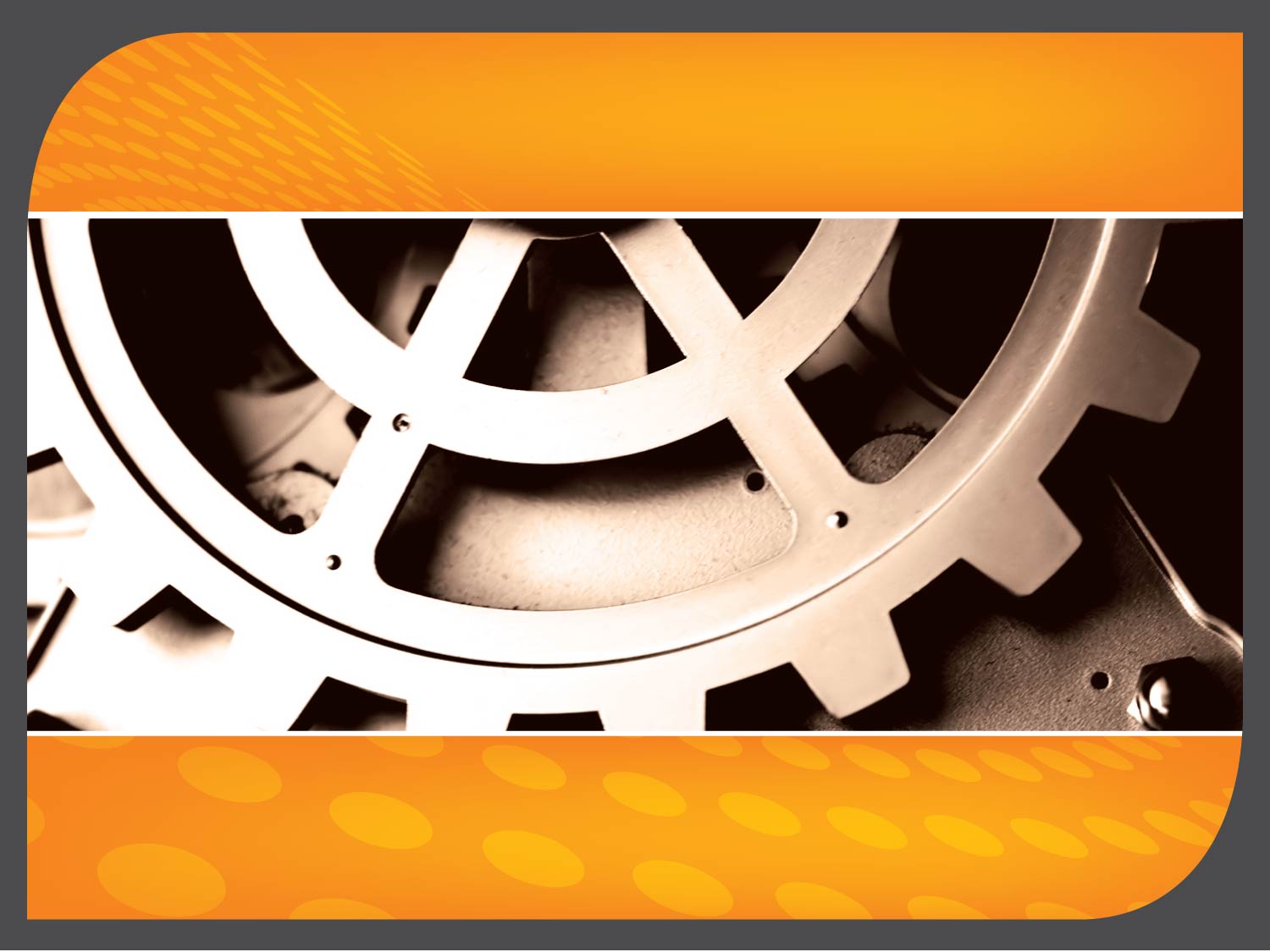 Thank You…
34